Automating Draft Local Storm Reports (LSRs) using Generative AI
R&D Prototype Project
May 2025
Opportunities to Advance NWS’ Mission using AI
Saving Lives, Protecting Property, Enhancing the Economy
Numerical Weather Prediction
Probabilistic Impact-Based Decision Support Services
Product and Service Delivery
Operational Efficiencies
Software & Hardware Efficiencies
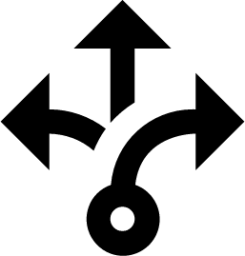 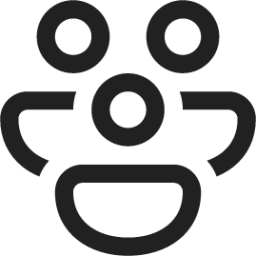 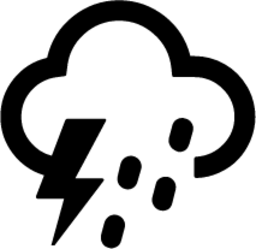 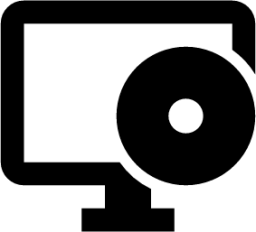 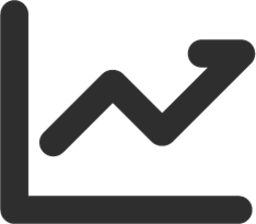 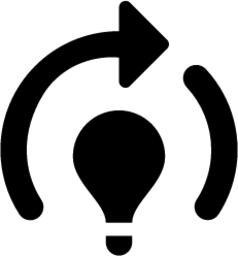 Community and Workforce Training
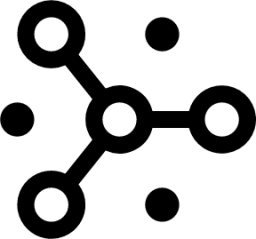 Data Management
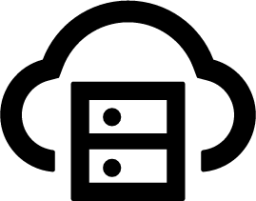 Technology Infrastructure
Leveraging and Expanding Partnerships
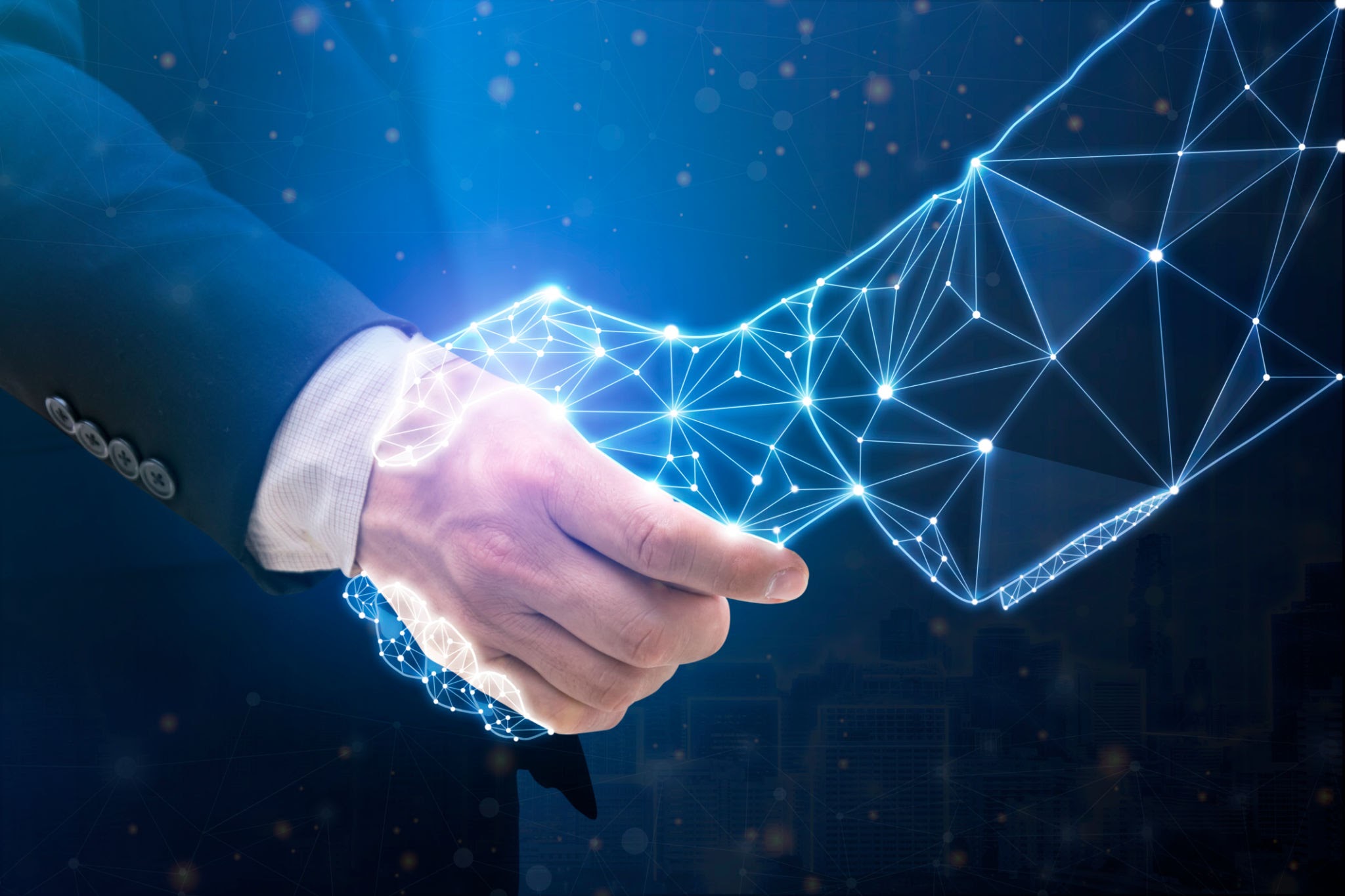 Strategic Focus
Proactively building AI-focused partnerships
Enhancing public-private collaboration
Engagement Opportunities
High interest from private sector in AI/ML with NWS	Models include: no-cost prototypes, pilot projects, shared use cases
Benefits of No-Cost Prototypes
Promote experimentation with minimal risk
Test new tools rapidly
Build business case for scaling innovation
Emphasizes public-private collaboration for innovation in weather services
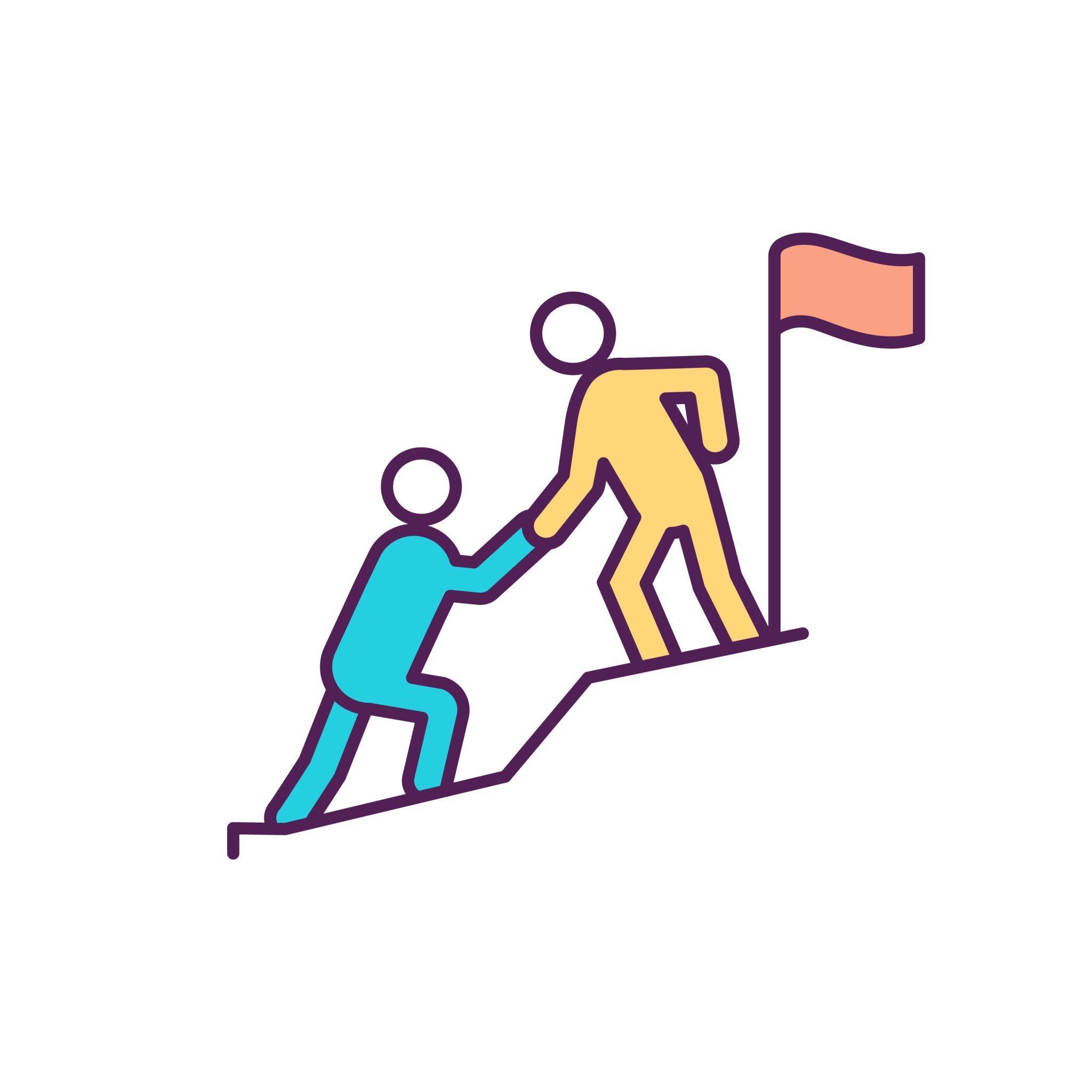 Automating Draft Local Storm Reports
Generative AI System
Challenge: Manual process of writing LSRs takes significant time and is inconsistent 


Solution: Create a Generative AI system to automatically draft LSRs from common sources 


Status: R&D proof-of-concept prototype is being developed at no cost under an MOU with AWS’ Generative AI Innovation Center
IRIS Submission
Draft LSR
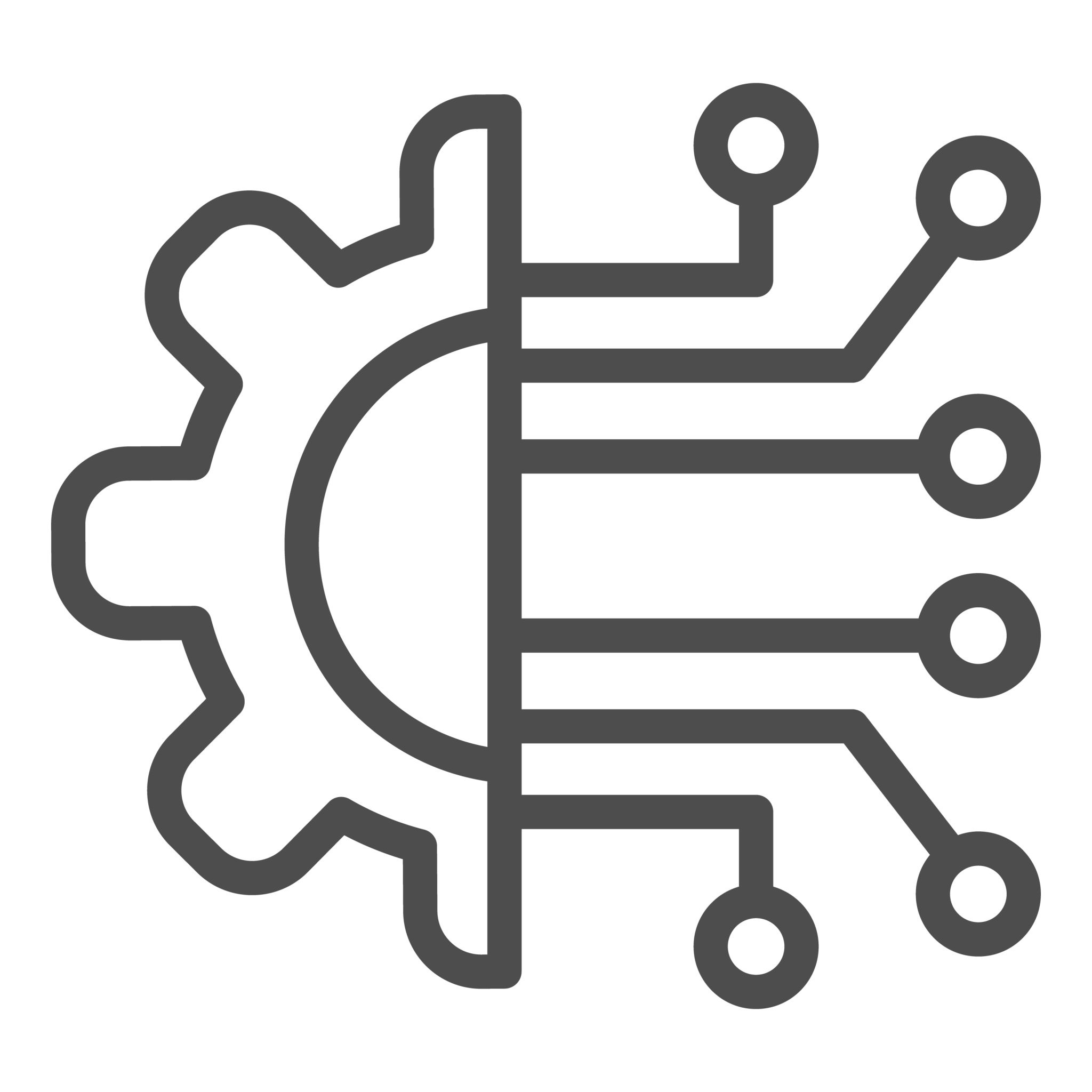 Reduced Level of Effort
Increased Situational Awareness
More Consistent Database
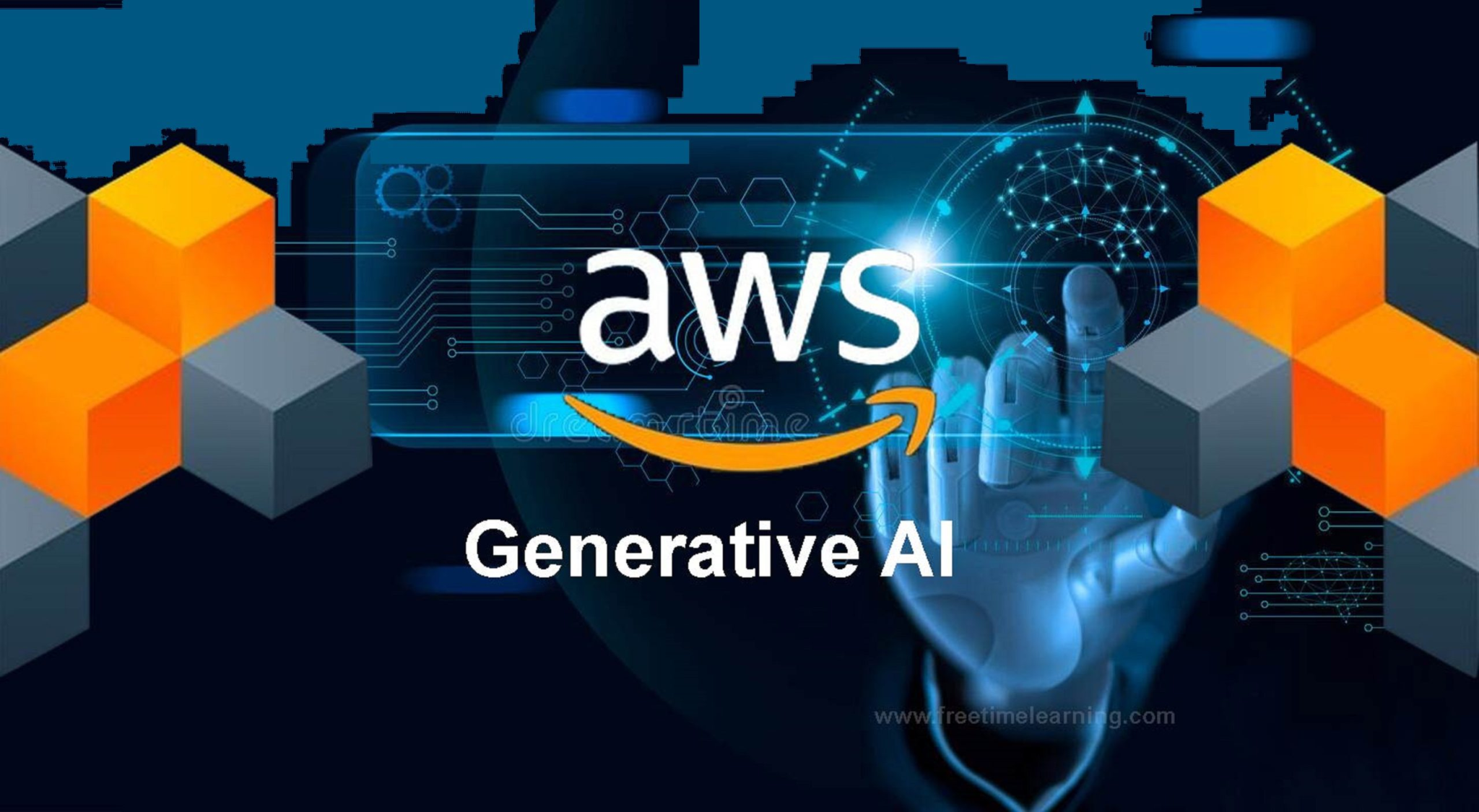 [Speaker Notes: Manual process of writing LSRs takes significant time and is inconsistent across the country. In addition, the resulting dataset, the Storm Events Database has significant gaps and inconsistencies.]
Proof-of-Concept Overview
GenAI system will be developed at no cost under an MOU with AWS’ Generative AI Innovation Center
News and Social Media
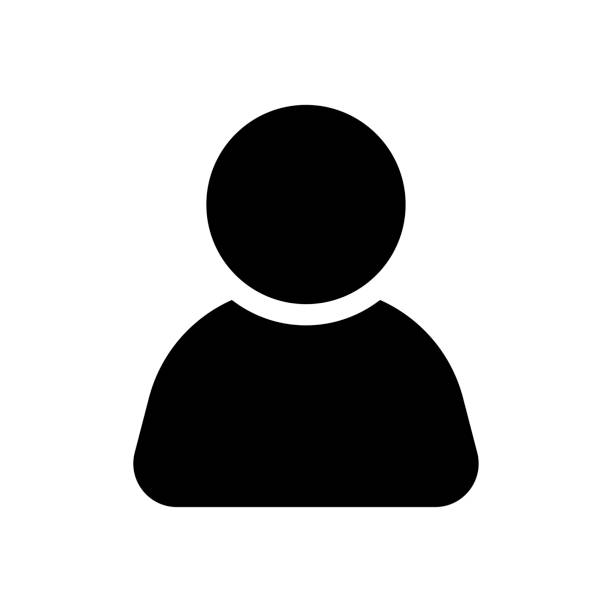 Draft Local Storm Report
Final Local Storm Report
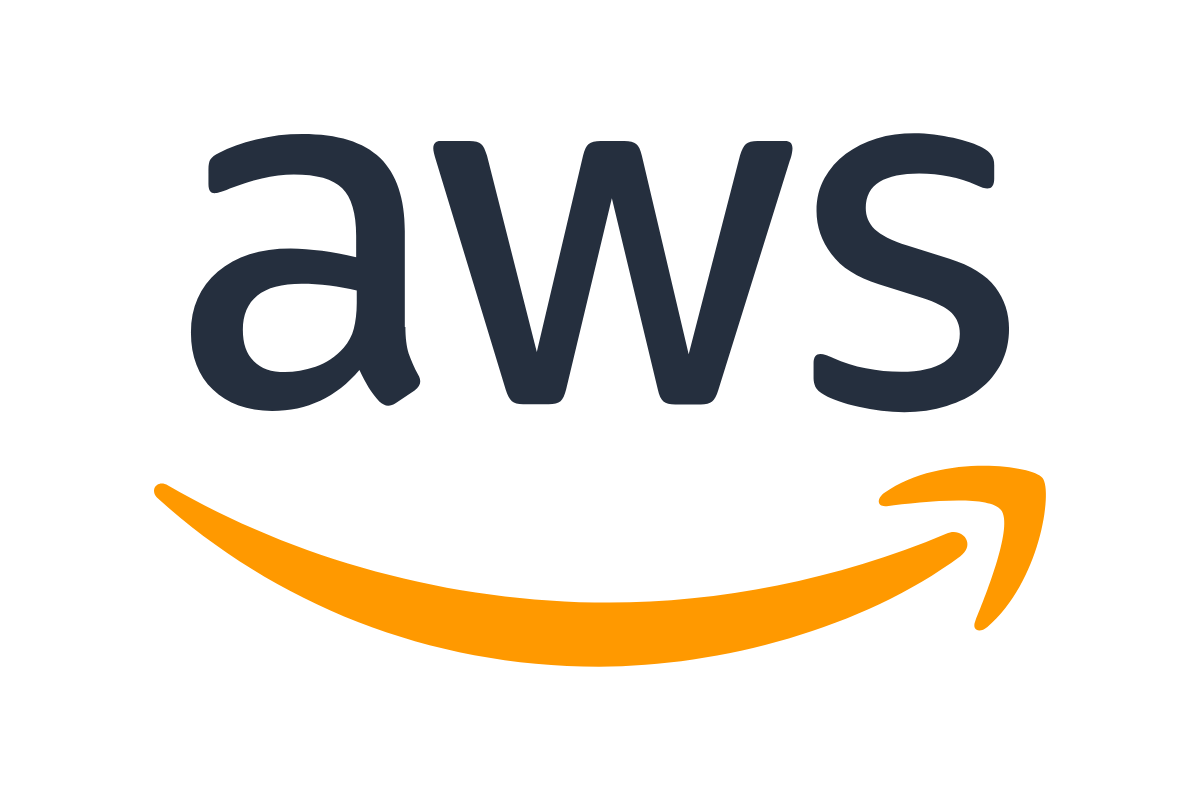 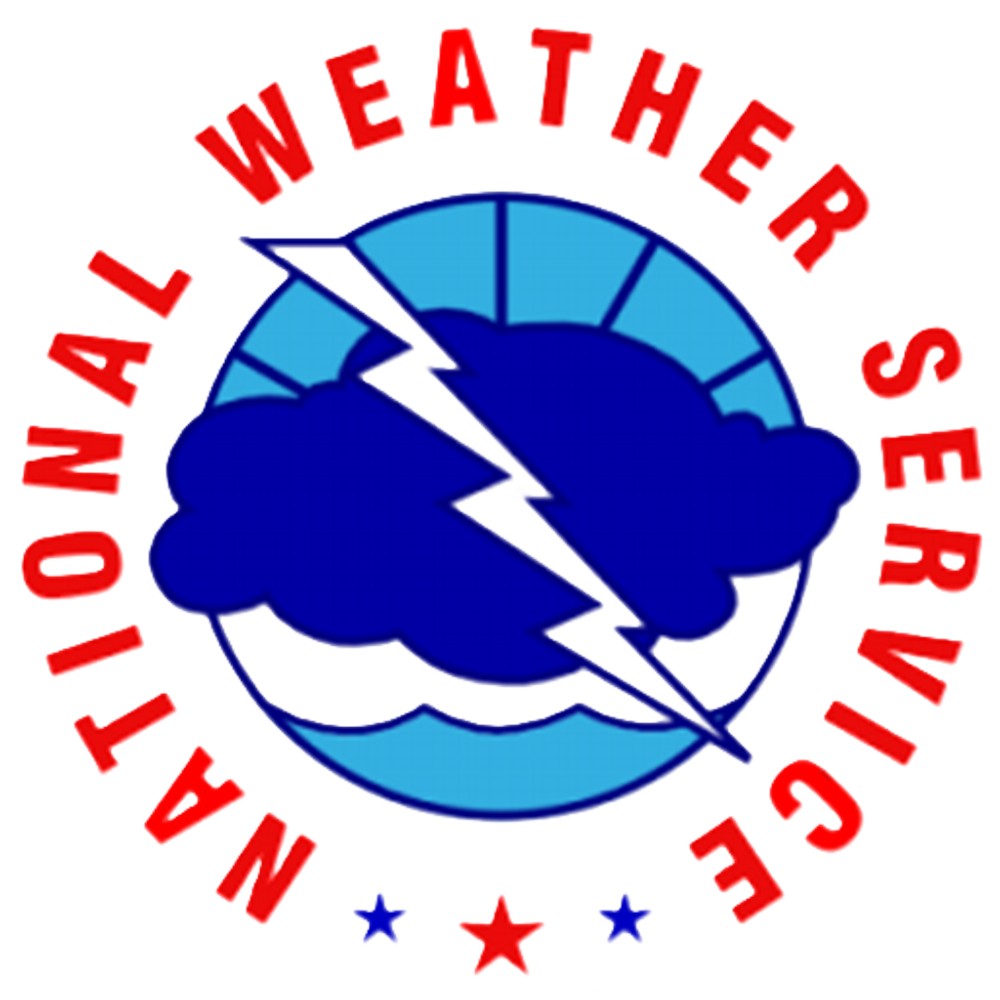 Slack w/EM Community
Forecaster
Generative AI
Dept. of Trans. Reports
mPing (public submissions)
NWS Connect Map
Storm Events Database
Audio Translations (future)
Cameras (future)
Real Time
Retrospective
POC Objectives and Milestones
Objectives
Milestones
Review data, feature definition and prompts 

System design review

Initial implementation of system and review of results/generation 

Review UI and packaging of solution into IaC or container

Integration with NWS Connect
Design text and metadata extraction system
Design and implement event cross-referencing
Location resolution
Generate LSR with associated confidence score
Future objective: multimodal event extraction
GenAIIC will build a light demo UI/UX, a final end-user UI/UX is out of scope
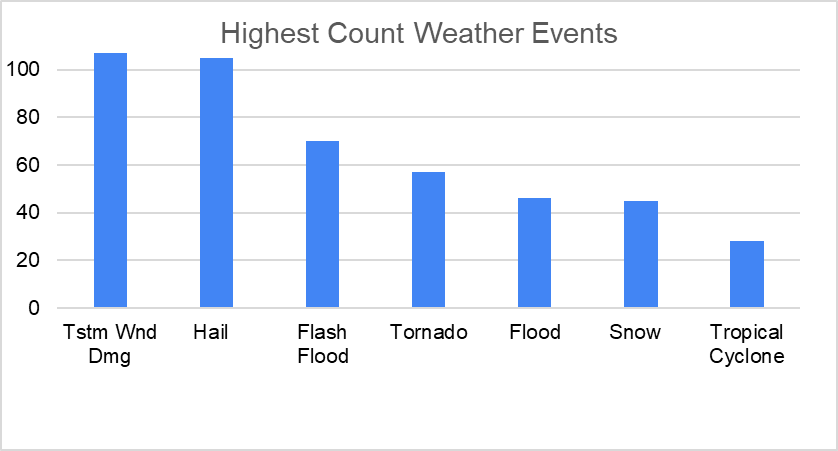 NWS Data Collection
Input/output pairings for LSRs based on 6 months of IRIS data



Generative AI Training Data
Event specific input/output pairings from a variety of sources to reflect LSRs of different weather types

Volunteers used a Google Form to enter pairings, >600 responses collected from 54 volunteers
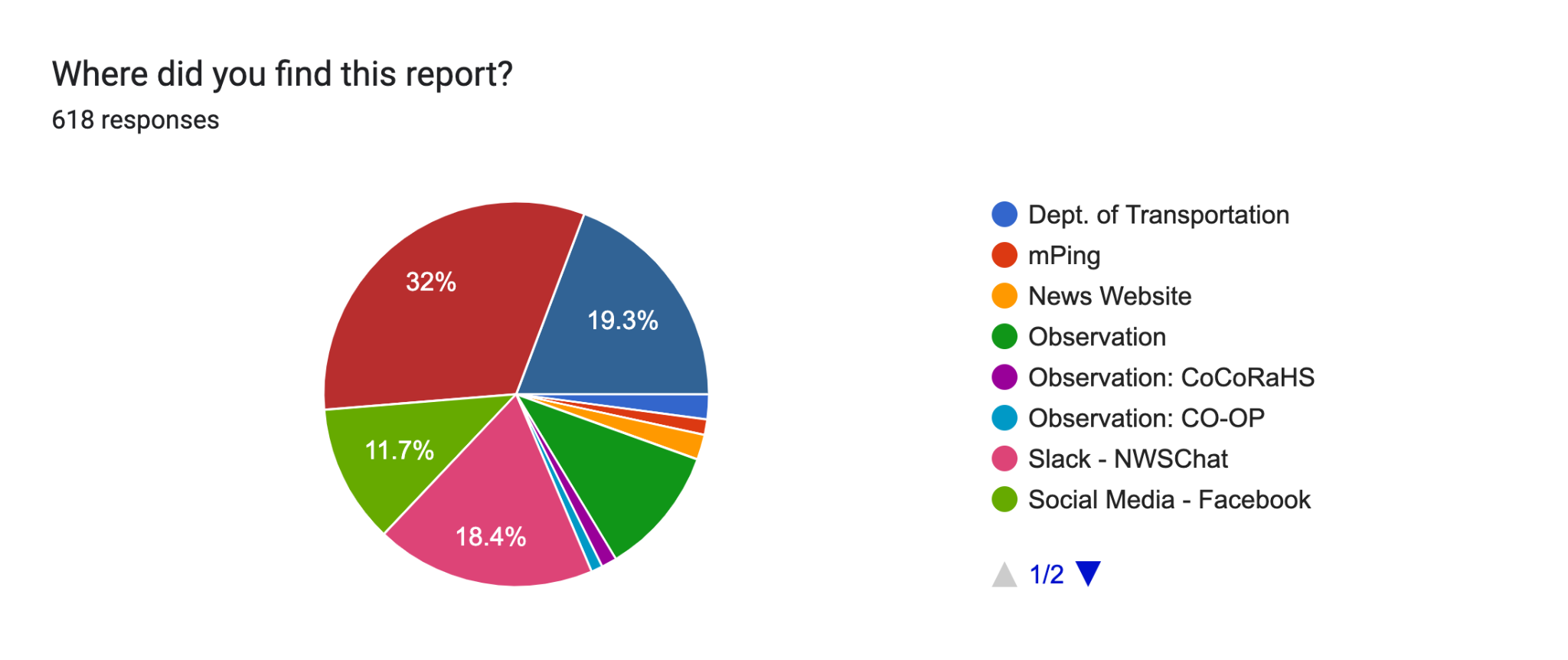 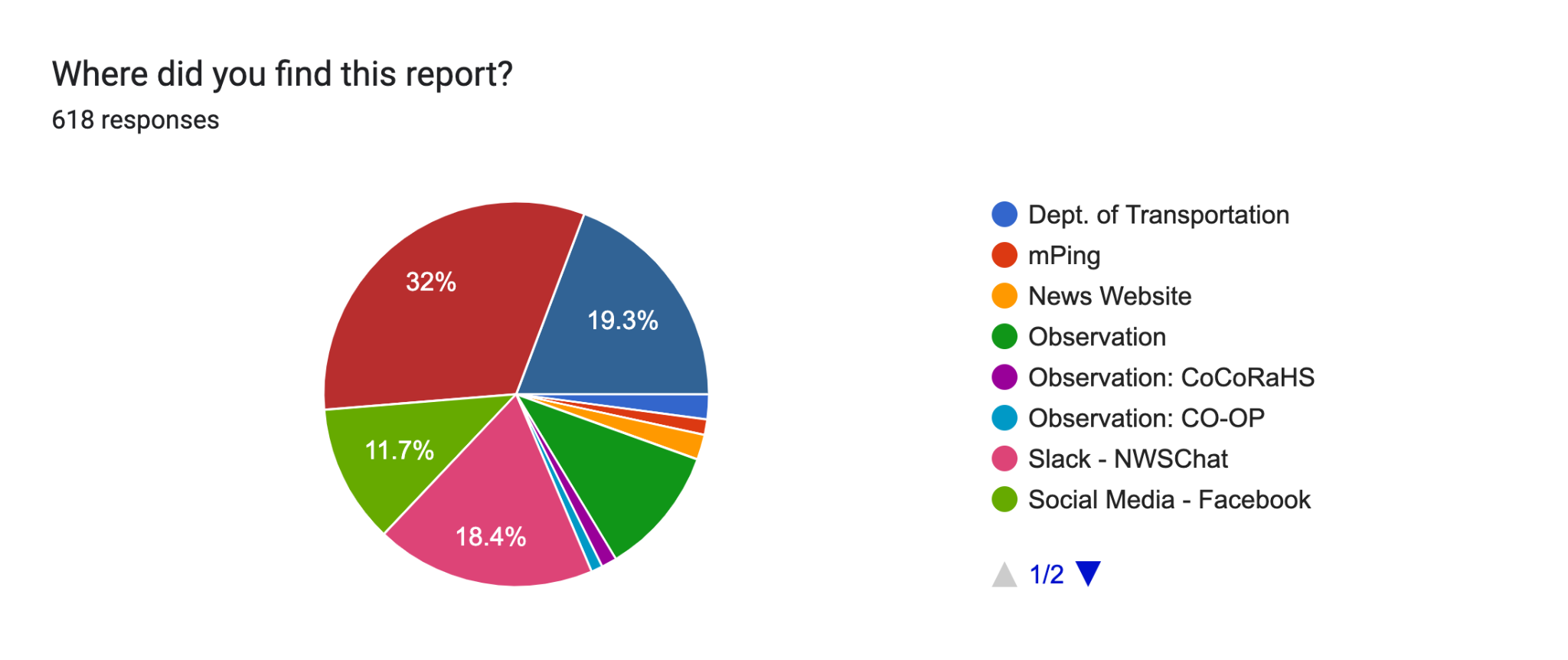 Other
Twitter/X
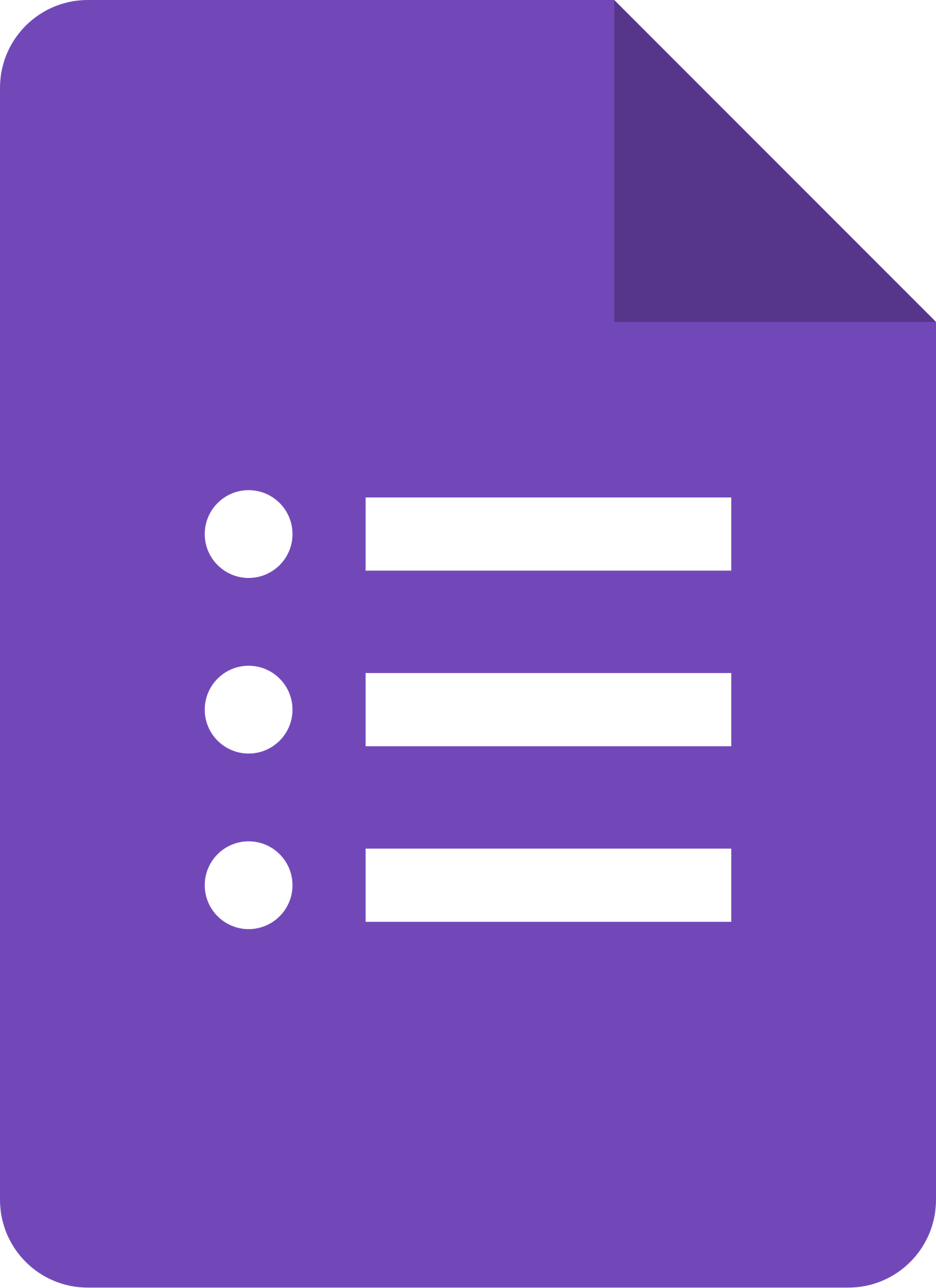 Facebook
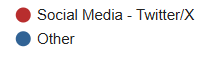 Slack-NWSChat
10 LSR source types, 29 weather events
[Speaker Notes: Goal was 1000 pairings- but model will work with less than received responses 

Other category: 
Extensive variety in this list. Some examples include: 
Tri-County Electric Membership Corporation Website 
Emergency manager called IWX with the report/information
Storm survey of extensive damage relayed by emergency management
Automated email from 911 center to WFO operational email account]
Input Data
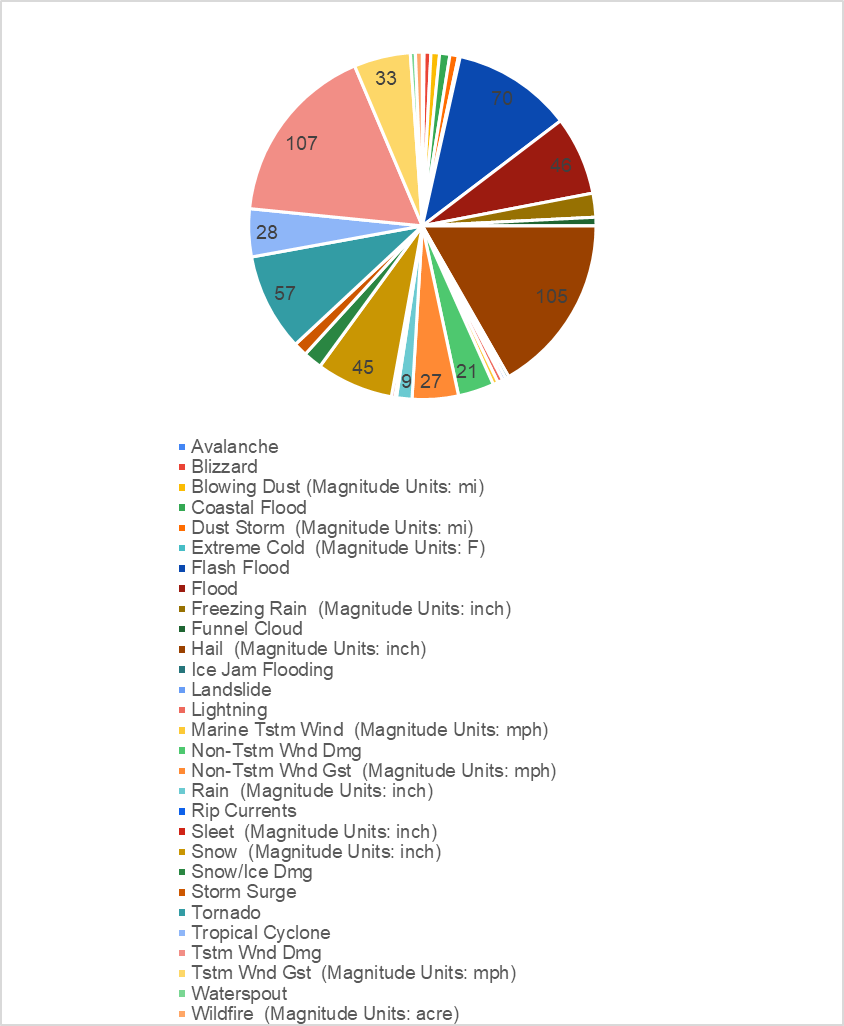 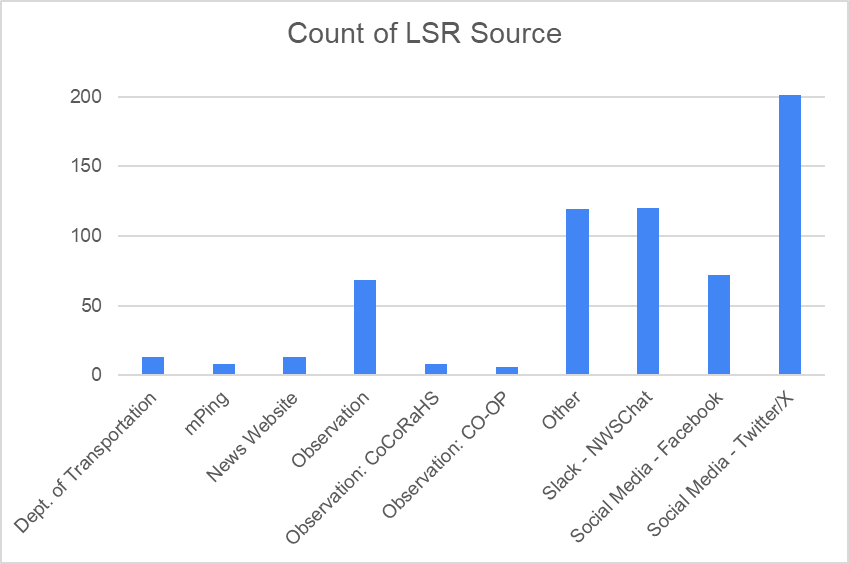 Project Status
Pre-POC Completed
Discovery Workshop 
Workshop Part 1: September 26, 2024, Workshop part 2: November 08, 2024
Finalized Discovery Workshop Readout document

NWS Data Collection Completed
Created S3 bucket within VLab Cloud Sandbox Account to store data 
	Create user accounts for AWS staff in VLab Cloud Sandbox Account

Kick Off Meeting with AWS and NWS - May 16
	Data exploration and walkthrough completed 
	Basic preliminary results provided

Project Meetings on Weekly Basis
Bi-weekly meeting with larger stakeholder group
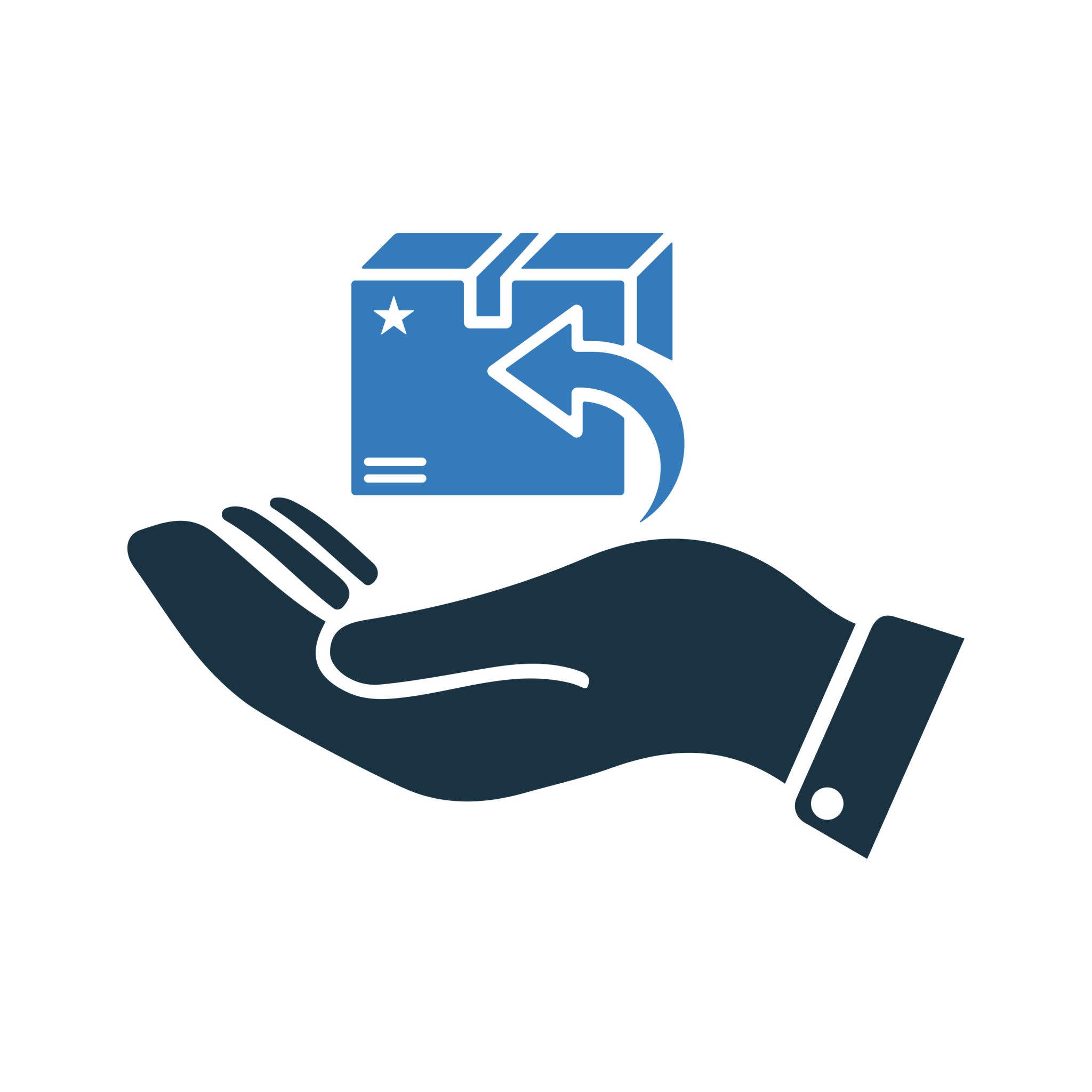 Very Early Results
Future analysis will include:
Comparing latitude and longitude
Verify descriptions and source
Verify city, county, state
Timestamps
Simple prompting:“You’re an expert in creating LSRs for the NWS, examine the image, extract information necessary, distinguish dates and times between the time of the event and the time it was reported, and don’t include any preamble”
Human-generated LSR
LLM Output
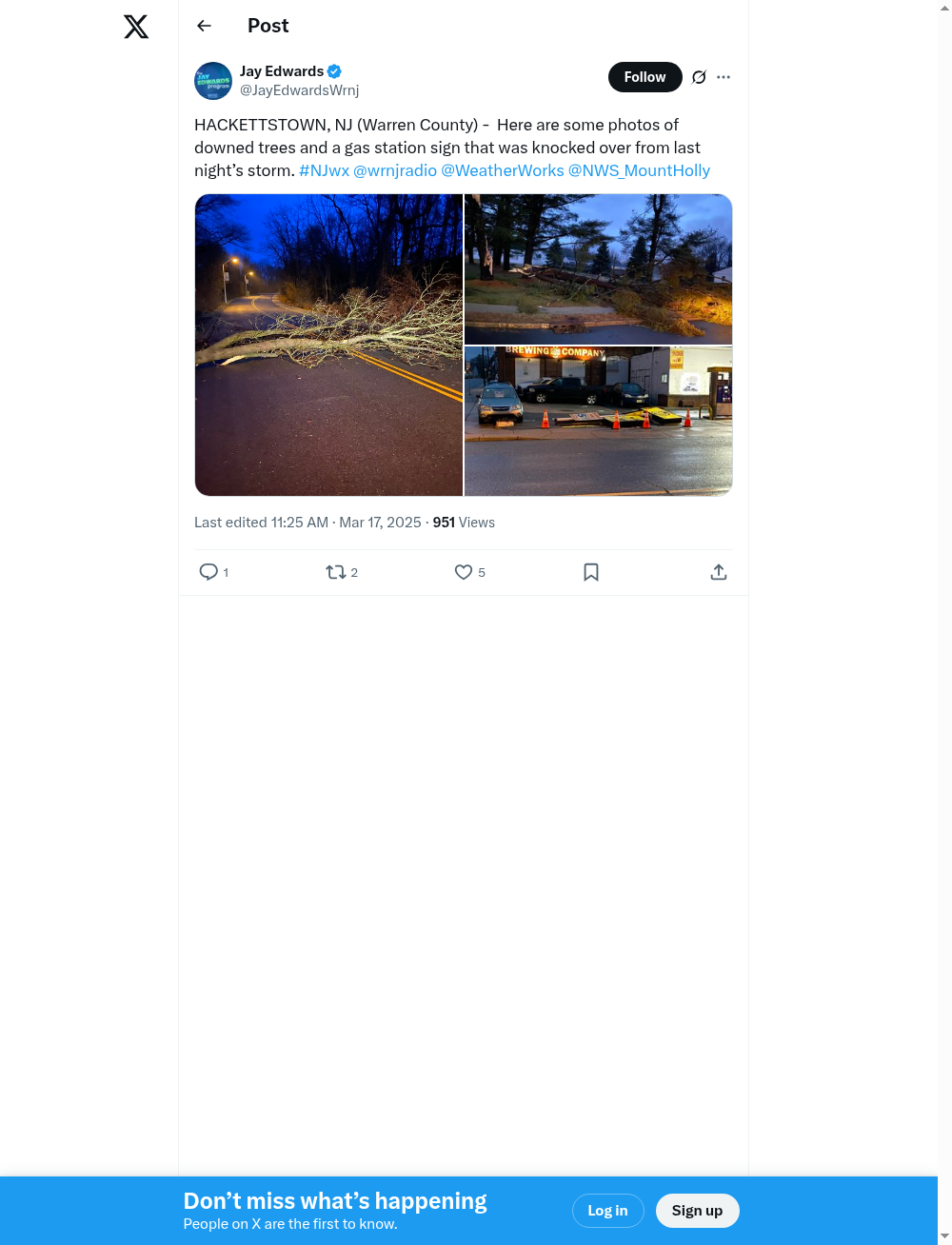 StormReport(event='Tstm Wnd Dmg', magnitude='None', magnitude_unit='None', date='2025-03-16', time='None', latitude='40.85', longitude='-74.83', city='Hackettstown', county='Warren', state='NJ', source='Broadcast Media', remarks='Downed trees and gas station sign knocked over from storm.')
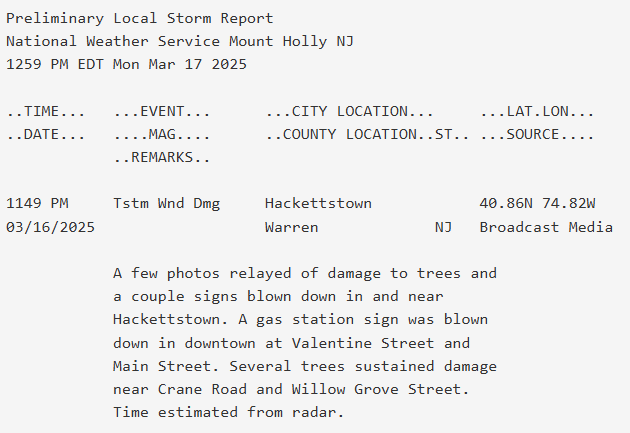 [Speaker Notes: Early results: 
Used Pydantic- which allows to control the types of data and fields that are returned 
Used unique types in excel file: event type, time, date, lat, long, etc
Model can extract text from pictures/screenshots 
Next steps:
 Confidence level, timestamps, recognizing sources, lat/long specificity, rules for precision 
Confidence level will need feedback from stakeholders on how to best implment]
Proof-of-Concept Engagement Schedule
EngagementKickoff
Evaluation &
Refinement
Basic
Functionality
Week 1
Week 2
Weeks 3-4
Logistics
Q&A
Algorithm Refinement
Evaluation
Data Exploration
Evaluation Metric Development
Basic Functionality
Application Infrastructure
Preparing for Production
EnterpriseReadiness
Spring Cadence
Milestone based
Weeks 5-6
Week 8+
Week 7
Architecture & Services
Infrastructure as Code
Development Deployment
Basic Front-End
Code Delivery
Technical Walkthrough
Additional Support
Performance Optimization
Runbook & Documentation
[Speaker Notes: Project is milestone based so schedule is dependent on hitting milestones]
Recognizing NWS Participants
Monica Youngman – Chief Scientist, Office of Science and Technology Integration 
Kenneth Sperow – Senior Science Advisor for Cloud Computing 
Armani Cassel – Meteorologist, SHV
Chris Maier – National Warning Coordination Meteorologist
Daniel Zumpfe – Science and Operations Officer, MSO
Eric Allen – Meteorologist, ER
Gina Selig – Project Manager
Gordon Strassberg – Meteorologist, PEB
Jamie Enderlen – Service Assessment & Service Evaluation Program Manager
Jason Burks – Cloud Consultant
Jarrod Loerzel – Social Behavioral & Economic Sciences Program
Jeremy Michael – Science and Operations Officer, RLX
Ji Sun Lee – Social Behavioral & Economic Sciences Program Director
JJ Brost – Operations Proving Ground Director
Keith Sherburn – Meteorologist, AFS Fire Weather
Mark Willis – MDL Weather Information Applications Division Chief
Mike Churma – Meteorologist, MDL Decision Support Division
Mike Sowko – Meteorologist, PEB
Nate Smith – IT Specialist, MDL Weather Information Applications Division
Randy Bowers – Meteorologist, AFS Severe
Additional support from 53 NWS volunteers who supported the generation of the training data